KALPANA IR Images Animation
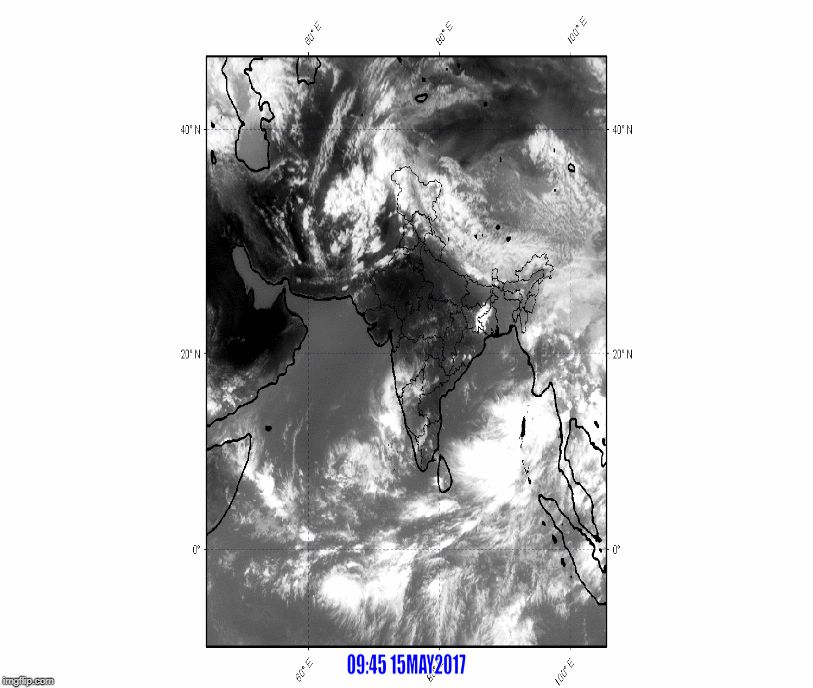 ITCZ           organizaed Convection           Depression          CS             SCS                 Landfall